Повторение
З…кат   т…ж…ло  пыла…т  (на) кронах д…рев…ев,   з…л…тит их ст…ринной п…з…л…той.
 *Списать предложение
 *Вставить пропущенные буквы, обозначить орфограммы
 *Разобрать предложение синтаксически (по членам, схема, характеристика)
 *Морфологический разбор выделенных слов
Проверь себя!
Закат   тяжело  пылает  на кронах деревьев,   золотит их старинной позолотой.

Деревьев –

Пылает -
Проблема
С.81 учебника – правило
 Какие вопросы вы поставили бы к правилу?
 
     Тема урока:
     Цели урока:
                            повторим:
                           будем учиться:
      Как мы будем добиваться цели?
Вспомним
1.Имена существительные – склоняются, а глаголы - ….
2.Спряжение – это изменение глагола по …….
3.Определить спряжение легко, если…..
4.В окончаниях глаголов 2 лица единственного числа после  Ш пишется….
5.Глаголы какого спряжения имеют окончания – ат, - ят?
Проверим свои знания
1.Имена существительные – склоняются, а глаголы - спрягаются
2.Спряжение – это изменение глагола по лицам и числам
3.Определить спряжение легко, если окончание глагола ударное
4.В окончаниях глаголов 2 лица единственного числа после  Ш  пишется  Ь
5.Глаголы 2 спряжения имеют окончания – ат, - ят.
Алгоритм определения…..
1.Находим глаголы настоящего и будущего времени
2.Ставим ударение
3.Находим и выделяем окончание
4.Если окончание ударное, определяем спряжение
Алгоритм определения…..
1.Ставлю ударение и определяю, какое окончание у глагола – ударное или безударное
2.Если ударное – пишу, как слышу
3.Если безударное, то
*ставлю глагол в неопределённую форму
*проверяю, правильно ли поставил глагол в неопределённую форму
*смотрю, какой суффикс перед – ть
*если – и – глагол 2 спряжения, пишу в окончаниях букву И   и  - ат (-ят)
*если  не – и – глагол 1 спряжения, пишу в окончаниях букву Е   и  - ут (-ют)
Работа  в парах
1 группа ( 1 ряд) – 1 столбик глаголов
2 группа (2 ряд) – 2 столбик глаголов
Задание: записать глаголы в тетрадь и определить спряжение
                                                Взаимопроверка

1 группа ( 1 ряд) – упр.258 (по заданию)
2 группа (2 ряд) – упр.259 (по заданию)
                                                Взаимопроверка
Подводим итоги
Что мы   повторили:
                    вспомнили:
      Как мы добивались поставленной цели?
                     




                          Дома: с.107 – 108 упр.3
Спасибо за работу на уроке!
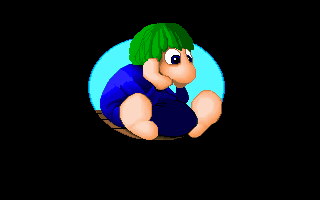